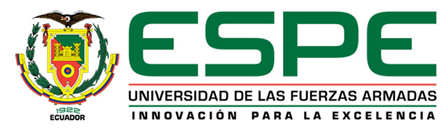 TEMA: “ESTUDIO EMPÍRICO SOBRE MÉTRICAS DE ACCESIBILIDAD DE APLICATIVOS MÓVILES PARA PERSONAS CON DEFICIENCIA VISUAL: CASO MILNOVA”
Autor: Erick Zambrano
Tutor: Dr. Rodrigo Fonseca
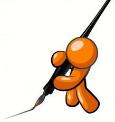 AGENDA
ANTECEDENTES
PLANTEAMIENTO DEL PROBLEMA
OBJETIVOS
METODOLOGÍA
Definición del problema
Identificación de métricas de usabilidad y accesibilidad
Desarrollo e implementación
Evaluación
CONCLUSIONES Y RECOMENDACIONES
TRABAJOS FUTUROS
Antecedentes
Planteamiento del problema
Objetivos
Metodología
Definición del problema
Identificación de métricas de usabilidad y accesibilidad
Desarrollo e implementación
Evaluación
Conclusiones 
Recomendaciones
Trabajos futuros
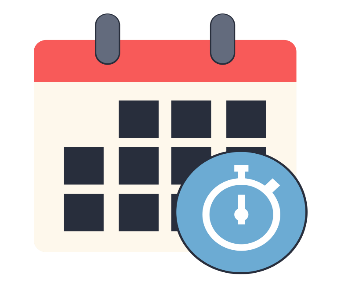 2
Antecedentes
Antecedentes
Planteamiento del problema
Objetivos
Metodología
Identificación de métricas de usabilidad y accesibilidad
Desarrollo e implementación
Evaluación
Conclusiones 
Recomendaciones
Trabajos futuros
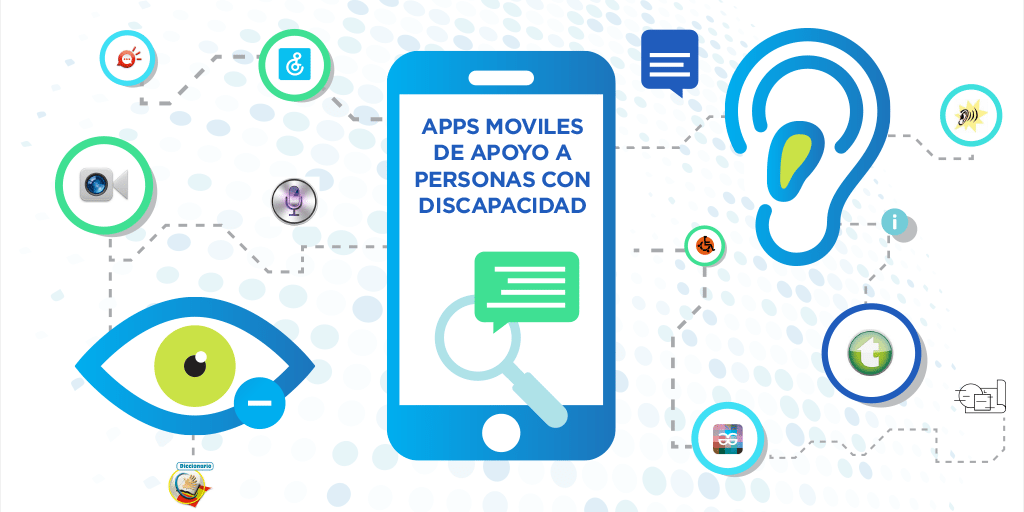 3
Antecedentes
Antecedentes
Planteamiento del problema
Objetivos
Metodología
Definición del problema
Identificación de métricas de usabilidad y accesibilidad
Desarrollo e implementación
Evaluación
Conclusiones 
Recomendaciones
Trabajos futuros
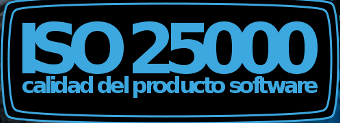 4
Planteamiento del Problema
Busca mejorar las capacidades operativas de las unidades militares, las personas con deficiencia visual moderada tienen problemas que experimentan al manejar las aplicaciones móviles.
Antecedentes
Planteamiento del problema
Objetivos
Metodología
Definición del problema
Identificación de métricas de usabilidad y accesibilidad
Desarrollo e implementación
Evaluación
Conclusiones 
Recomendaciones
Trabajos futuros
En las aplicaciones actuales hay demasiadas solicitudes de ayuda.
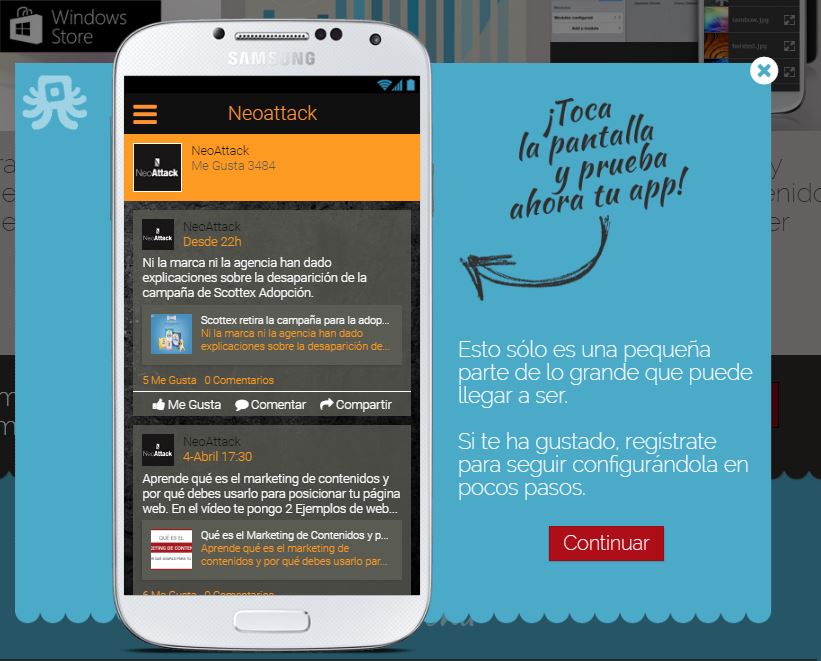 Las aplicaciones actuales no toman en cuenta a las personas con deficiencia visual moderada.
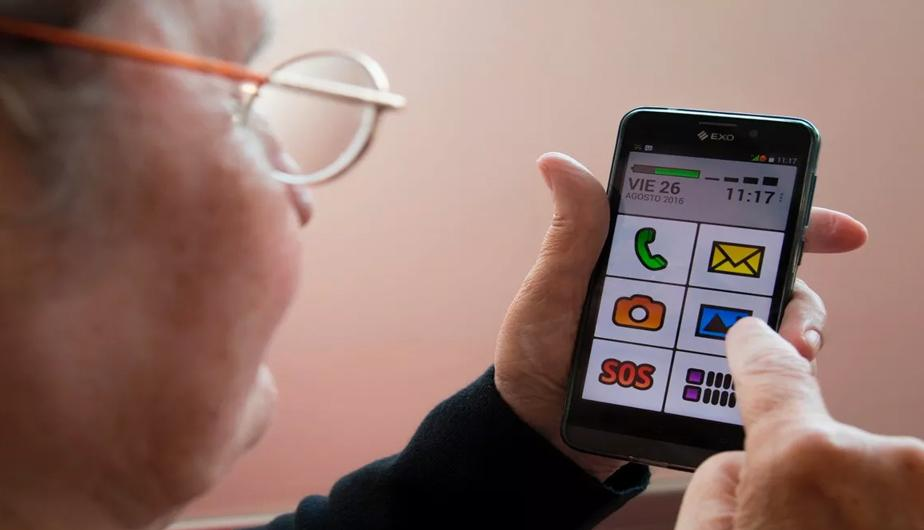 5
Objetivo General
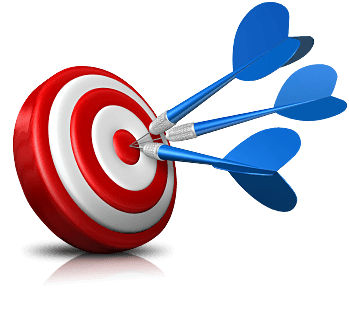 Antecedentes
Planteamiento del problema
Objetivos
Metodología
Definición del problema
Identificación de métricas de usabilidad y accesibilidad
Desarrollo e implementación
Evaluación
Conclusiones 
Recomendaciones
Trabajos futuros
Realizar un estudio empírico sobre las métricas de accesibilidad o usabilidad de aplicativos móviles para evaluar la experiencia del usuario militar con deficiencia visual al utilizar la aplicación móvil denominada Hunter- Cicte del caso MilNova.
6
Objetivos Específicos
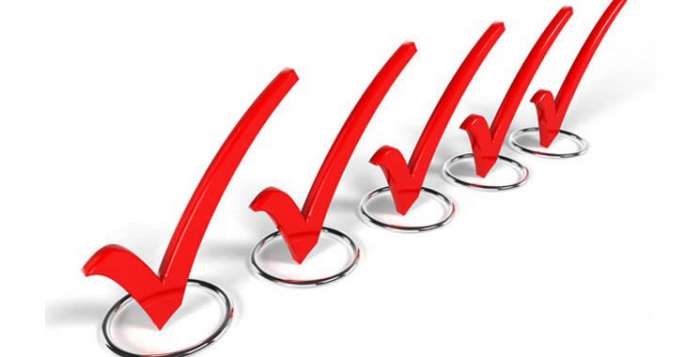 1
2
4
Antecedentes
Planteamiento del problema
Objetivos
Metodología
Definición del problema
Identificación de métricas de usabilidad y accesibilidad
Desarrollo e implementación
Evaluación
Conclusiones 
Recomendaciones
Trabajos futuros
3
7
Metodología
Antecedentes
Planteamiento del problema
Objetivos
Metodología
Definición del problema
Identificación de métricas de usabilidad y accesibilidad
Desarrollo e implementación
Evaluación
Conclusiones 
Recomendaciones
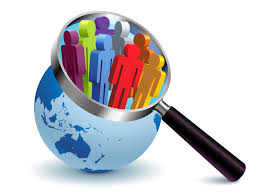 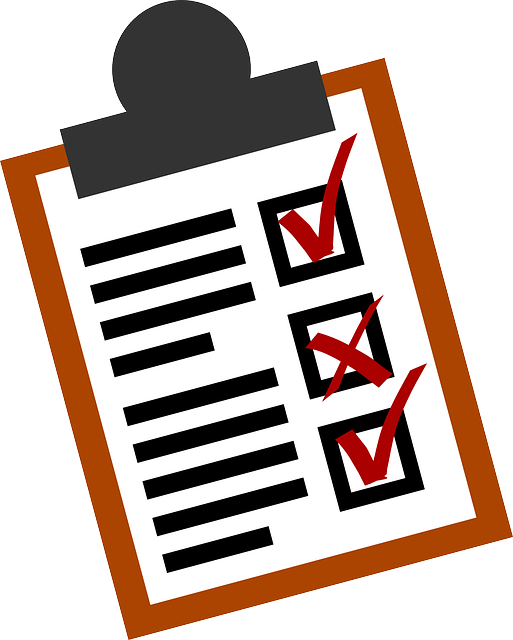 8
Hipótesis
Antecedentes
Planteamiento del problema
Objetivos
Metodología
Definición del problema
Identificación de métricas de usabilidad y accesibilidad
Desarrollo e implementación
Evaluación
Conclusiones 
Recomendaciones
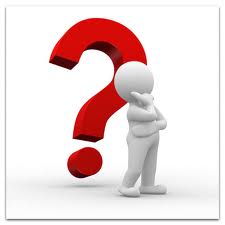 9
Marco Teórico
Antecedentes
Planteamiento del problema
Objetivos
Metodología
Definición del problema
Identificación de métricas de usabilidad y accesibilidad
Desarrollo e implementación
Evaluación
Conclusiones 
Recomendaciones
Variable independiente
Utilización de métricas de accesibilidad y usabilidad para desarrollar y evaluar aplicaciones móviles.
10
Variable dependiente
Antecedentes
Planteamiento del problema
Objetivos
Metodología
Definición del problema
Identificación de métricas de usabilidad y accesibilidad
Desarrollo e implementación
Evaluación
Conclusiones 
Recomendaciones
Evaluar la experiencia del usuario con deficiencia visual moderada.
11
REVISIÓN DE LITERATURA PRELIMINAR
Antecedentes
Planteamiento del problema
Objetivos
Metodología
Definición del problema
Identificación de métricas de usabilidad y accesibilidad
Desarrollo e implementación
Evaluación
Conclusiones 
Recomendaciones
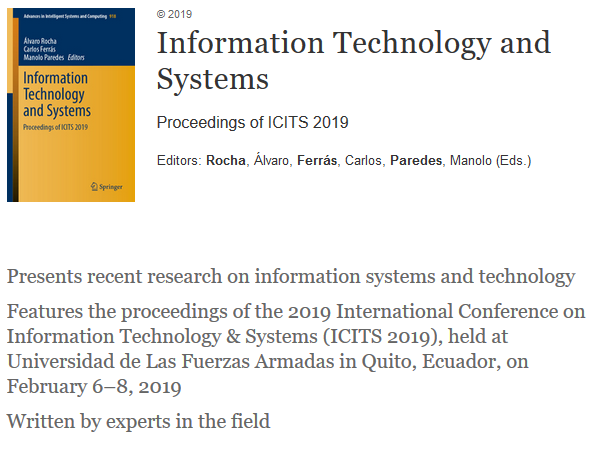 12
FASES Y ETAPAS DE LA REVISIÓN DE LITERATURA PRELIMINAR
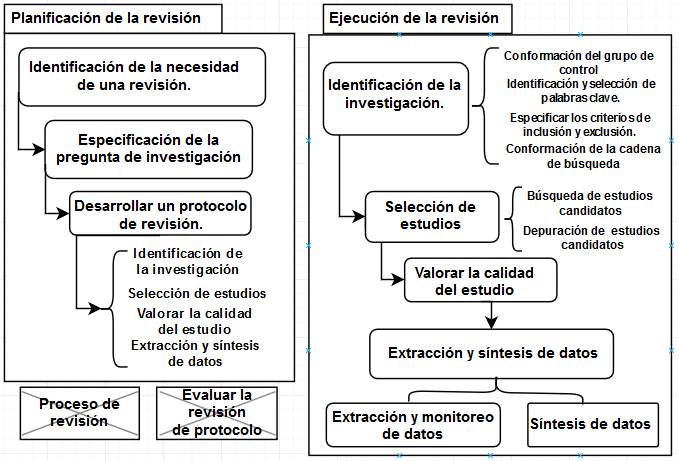 Antecedentes
Planteamiento del problema
Objetivos
Metodología
Definición del problema
Identificación de métricas de usabilidad y accesibilidad
Desarrollo e implementación
Evaluación
Conclusiones 
Recomendaciones
13
CONFORMACIÓN FINAL DEL GRUPO DE CONTROL
Antecedentes
Planteamiento del problema
Objetivos
Metodología
Definición del problema
Identificación de métricas de usabilidad y accesibilidad
Desarrollo e implementación
Evaluación
Conclusiones 
Recomendaciones
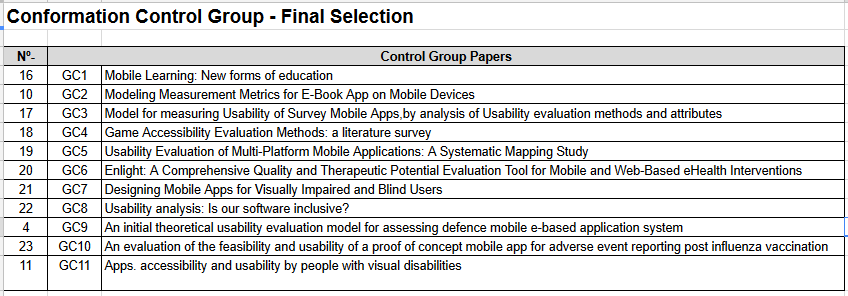 14
IDENTIFICACIÓN Y SELECCIÓN DE PALABRAS CLAVES
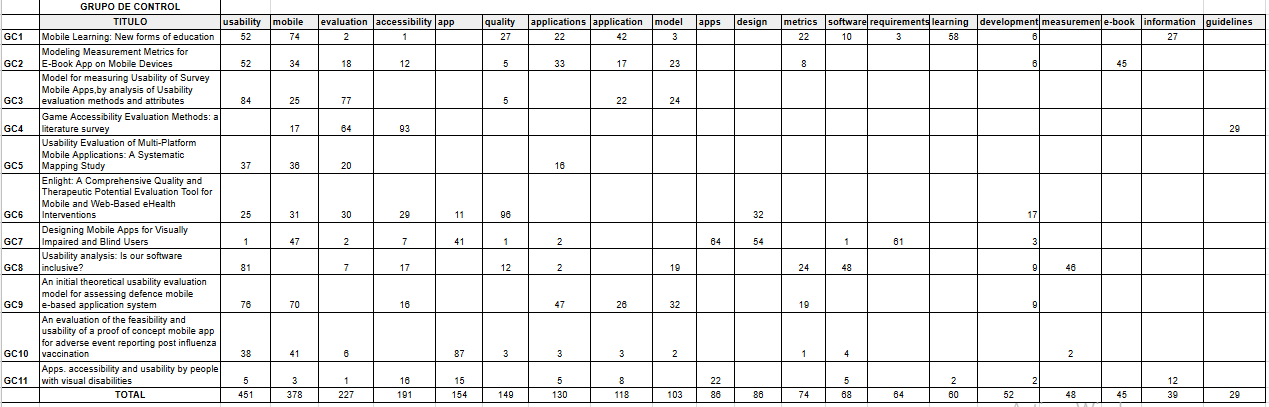 15
SELECCIÓN DE PALABRAS que más aparecen en los estudios del grupo de control
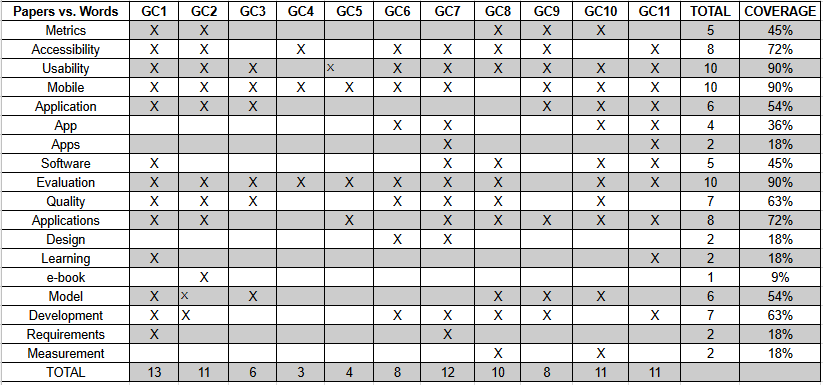 Antecedentes
Planteamiento del problema
Objetivos
Metodología
Definición del problema
Identificación de métricas de usabilidad y accesibilidad
Desarrollo e implementación
Evaluación
Conclusiones 
Recomendaciones
16
criterios de inclusión y exclusión
17
CONFORMACIÓN DE LA CADENA DE BUSQUEDA
Antecedentes
Planteamiento del problema
Objetivos
Metodología
Definición del problema
Identificación de métricas de usabilidad y accesibilidad
Desarrollo e implementación
Evaluación
Conclusiones 
Recomendaciones
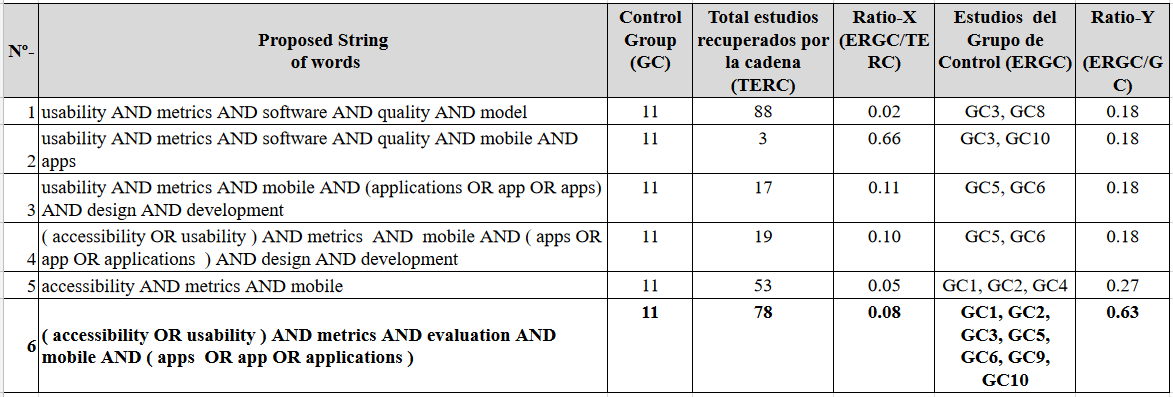 18
EVALUACIÓN DE ESTUDIOS
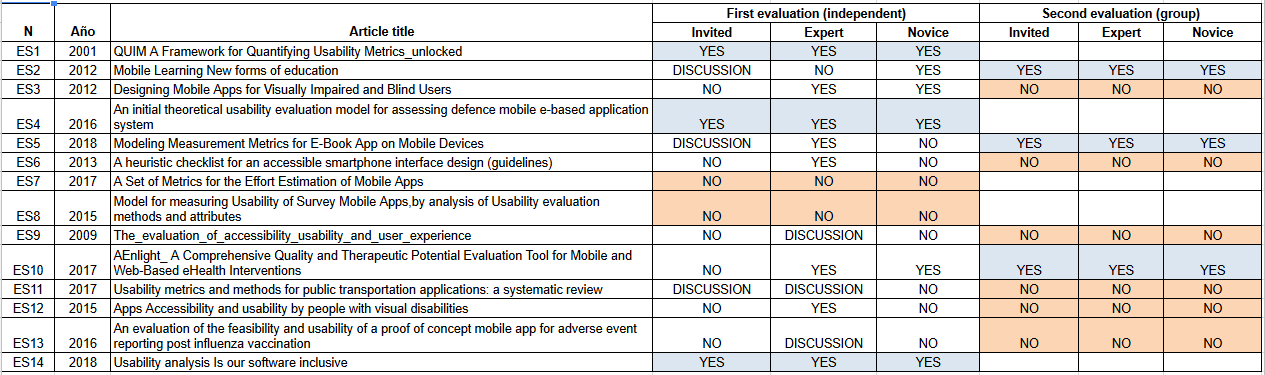 19
ESTUDIOS SELECCIONADOS
Antecedentes
Planteamiento del problema
Objetivos
Metodología
Definición del problema
Identificación de métricas de usabilidad y accesibilidad
Desarrollo e implementación
Evaluación
Conclusiones 
Recomendaciones
20
Métricas por estudio
73
Antecedentes
Planteamiento del problema
Objetivos
Metodología
Definición del problema
Identificación de métricas de usabilidad y accesibilidad
Desarrollo e implementación
Evaluación
Conclusiones 
Recomendaciones
21
Métricas Agrupadas
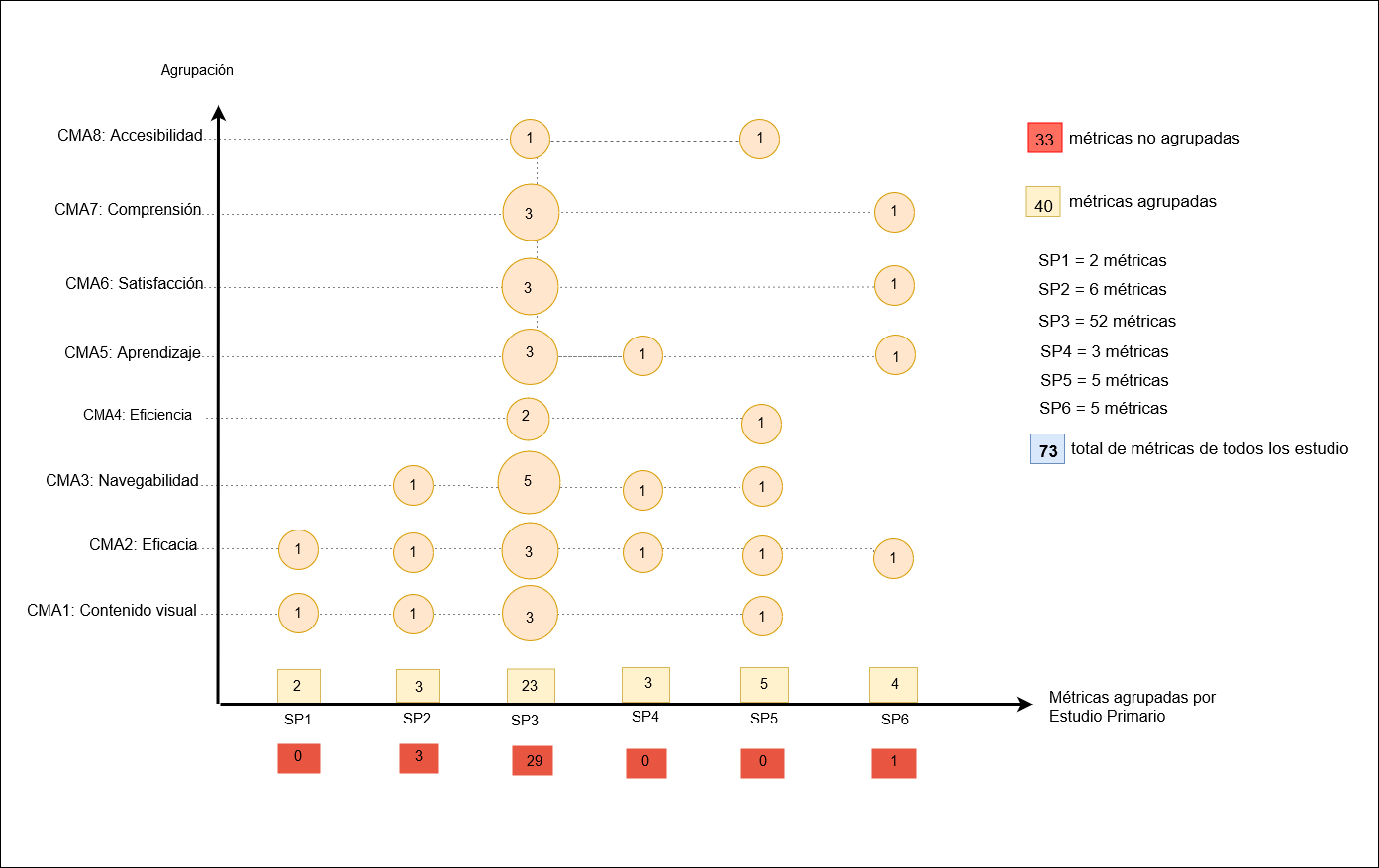 22
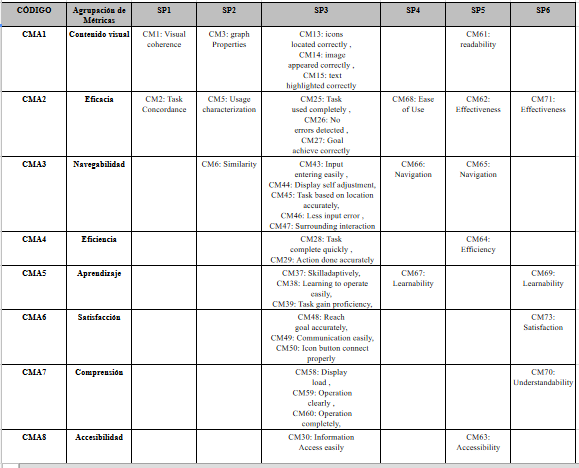 Métricas Agrupadas
Antecedentes
Planteamiento del problema
Objetivos
Metodología
Definición del problema
Identificación de métricas de usabilidad y accesibilidad
Desarrollo e implementación
Evaluación
Conclusiones 
Recomendaciones
23
PRODUCTO SOFTWARE
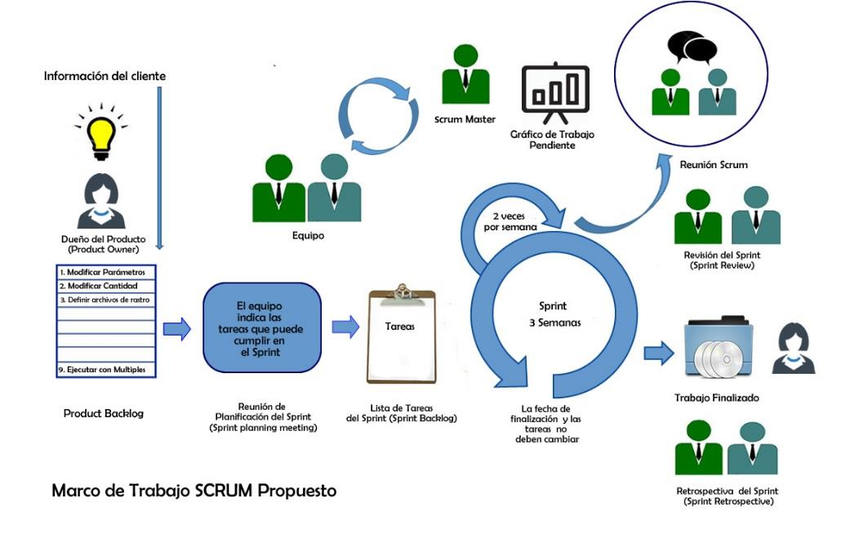 Antecedentes
Planteamiento del problema
Objetivos
Metodología
Definición del problema
Identificación de métricas de usabilidad y accesibilidad
Desarrollo e implementación
Evaluación
Conclusiones 
Recomendaciones
24
Proceso Ágil Scrum
      Fuente (Armijos, 2015)
Cronograma de cada Sprint
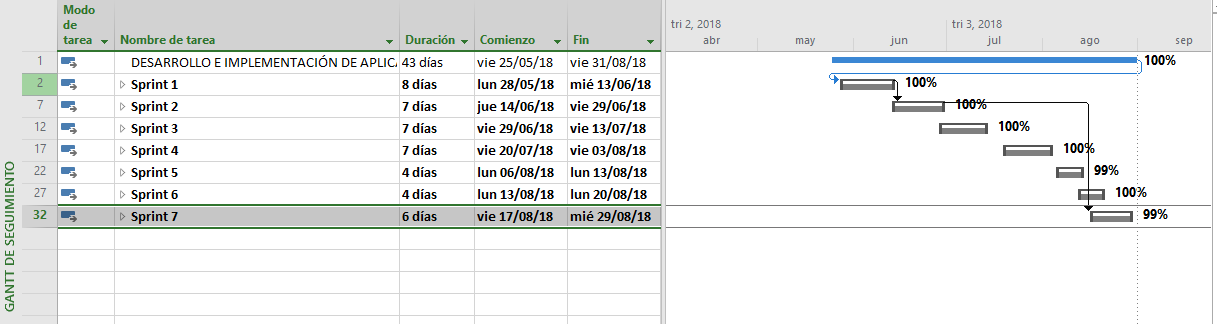 Antecedentes
Planteamiento del problema
Objetivos
Metodología
Definición del problema
Identificación de métricas de usabilidad y accesibilidad
Desarrollo e implementación
Evaluación
Conclusiones 
Recomendaciones
25
PANEL DE SPRINT
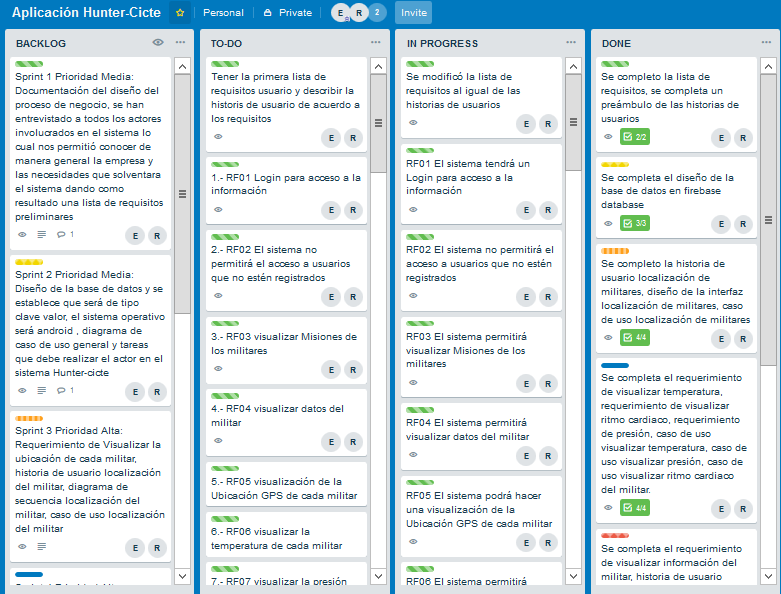 Antecedentes
Planteamiento del problema
Objetivos
Metodología
Definición del problema
Identificación de métricas de usabilidad y accesibilidad
Desarrollo e implementación
Evaluación
Conclusiones 
Recomendaciones
26
REQUISITOS Funcionales
REQUISITOS no Funcionales
PRIORIZACIÓN DE REQUISITOS
27
28
casos de uso
Antecedentes
Planteamiento del problema
Objetivos
Metodología
Definición del problema
Identificación de métricas de usabilidad y accesibilidad
Desarrollo e implementación
Evaluación
Conclusiones 
Recomendaciones
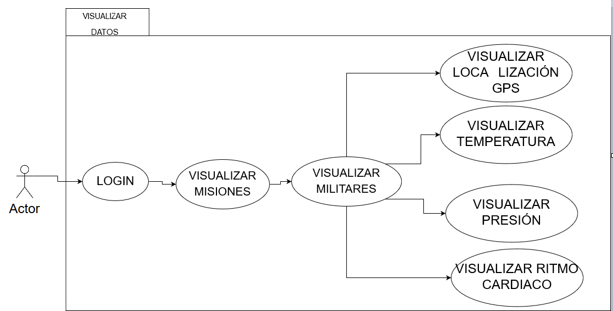 29
Diagrama de Secuencia “Localización de militares
Diagramas de Navegación
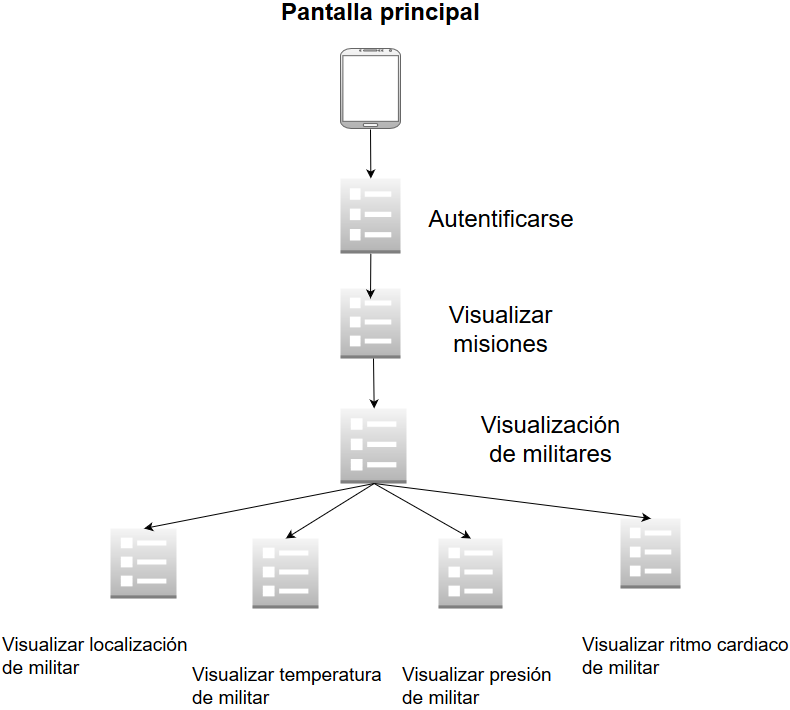 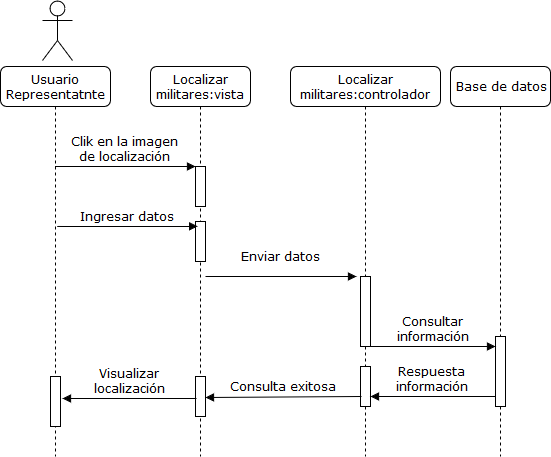 Arquitectura del sistema
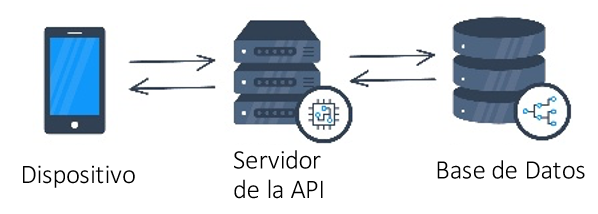 30
Figura 34 Arquitectura del sistema Hunter-CicteFuente: (Abundis, 2016)
Métricas seleccionadas
Antecedentes
Planteamiento del problema
Objetivos
Metodología
Definición del problema
Identificación de métricas de usabilidad y accesibilidad
Desarrollo e implementación
Evaluación
Conclusiones 
Recomendaciones
Trabajos Futuros
31
Mapa de equivalencia
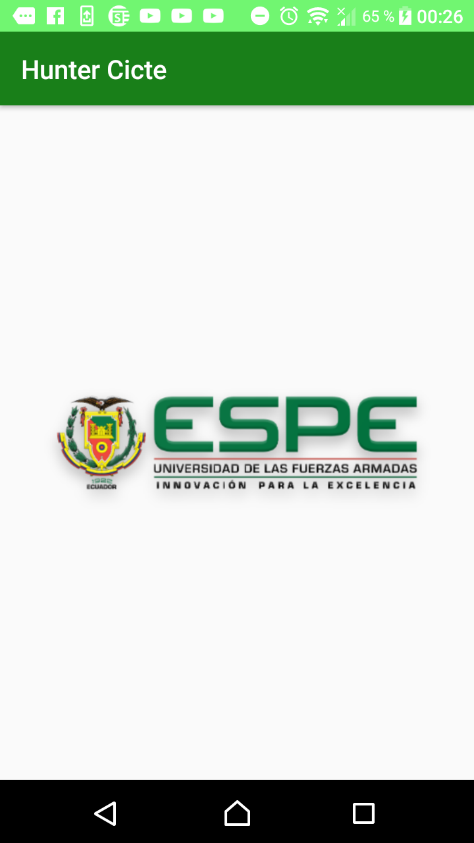 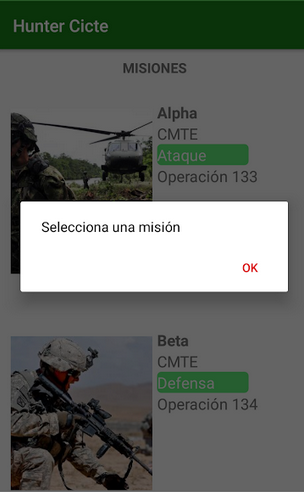 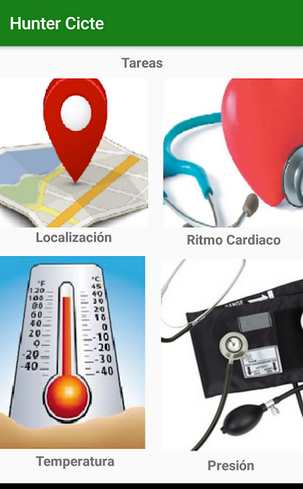 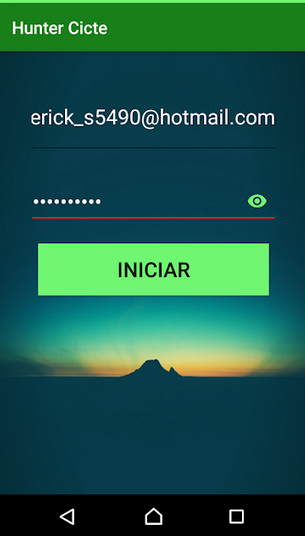 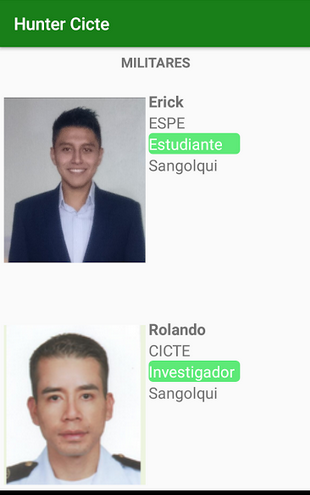 32
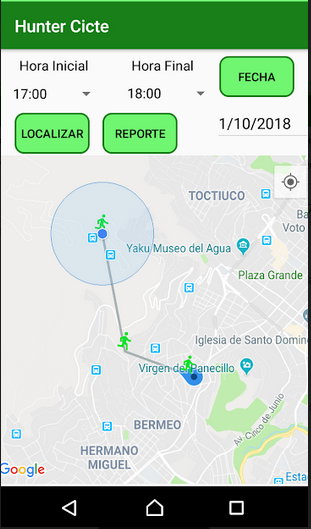 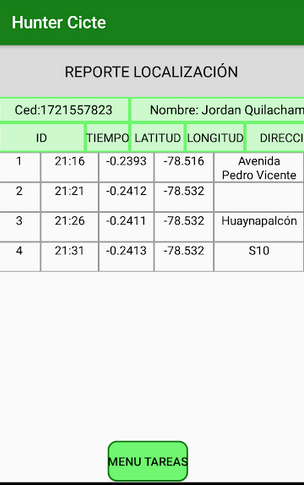 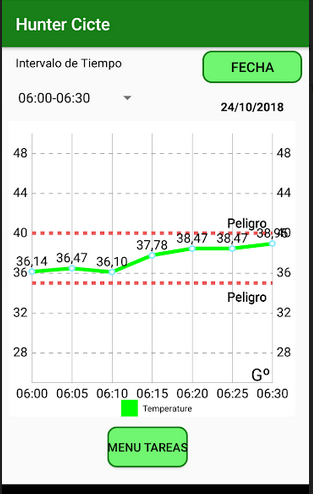 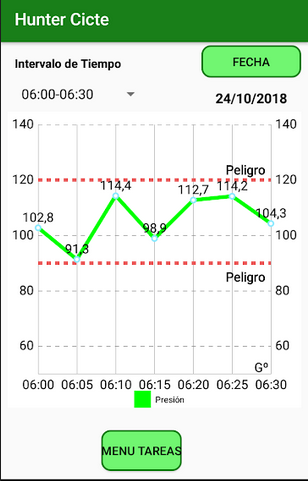 33
evaluación
Antecedentes
Planteamiento del problema
Objetivos
Metodología
Definición del problema
Identificación de métricas de usabilidad y accesibilidad
Desarrollo e implementación
Evaluación
Conclusiones 
Recomendaciones
Trabajos Futuros
34
tareaLocalización -TEMPERATURA -Presión
Antecedentes
Planteamiento del problema
Objetivos
Metodología
Definición del problema
Identificación de métricas de usabilidad y accesibilidad
Desarrollo e implementación
Evaluación
Conclusiones 
Recomendaciones
Trabajos Futuros
35
Documento para Recolección de Información al Aplicar la Técnica HCI “Observación Directa”
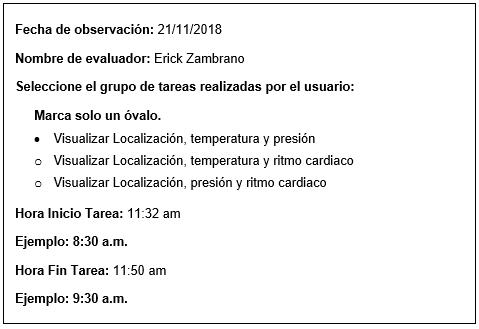 Antecedentes
Planteamiento del problema
Objetivos
Metodología
Definición del problema
Identificación de métricas de usabilidad y accesibilidad
Desarrollo e implementación
Evaluación
Conclusiones 
Recomendaciones
Trabajos Futuros
(Nielsen Norman Group, 2012)
36
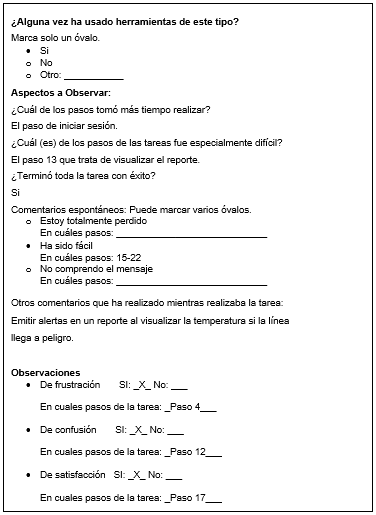 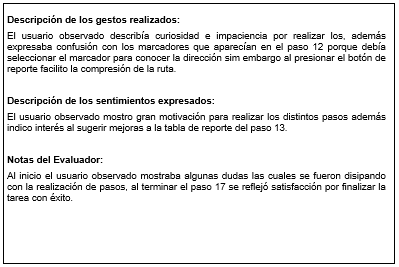 37
documento “Cuestionario Post-Test”sobre las métricas utilizadas
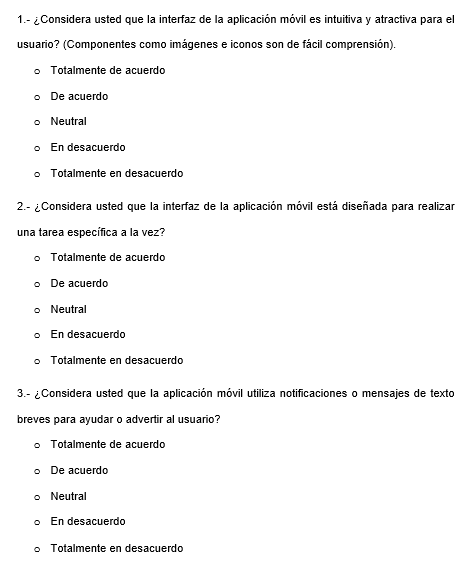 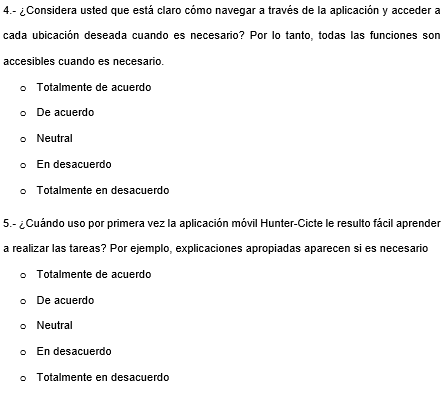 38
Tabulación de los resultados obtenidos
1.- ¿Considera usted que la interfaz de la aplicación móvil es intuitiva y atractiva para el usuario? (Componentes como imágenes e iconos son de fácil comprensión).
39
2.- ¿Considera usted que la interfaz de la aplicación móvil está diseñada para realizar una tarea específica a la vez?
40
3.- ¿Considera usted que la aplicación móvil utiliza notificaciones o mensajes de texto breves para ayudar o advertir al usuario?
41
4.- ¿Considera usted que está claro cómo navegar a través de la aplicación y acceder a cada ubicación deseada cuando es necesario?
42
5.- ¿Cuándo uso por primera vez la aplicación móvil Hunter- Cicte le resulto fácil aprender a realizar las tareas? Por ejemplo, explicaciones apropiadas aparecen si es necesario.
43
Tabla de resultados a las métricas
44
Encuesta SUS
45
Fuente: (Broke, 2011)
Respuestas de la encuesta SUS
Antecedentes
Planteamiento del problema
Objetivos
Metodología
Definición del problema
Identificación de métricas de usabilidad y accesibilidad
Desarrollo e implementación
Evaluación
Conclusiones 
Recomendaciones
Trabajos Futuros
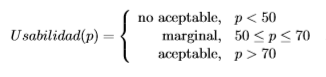 46
Conclusiones
47
Conclusiones
48
Recomendaciones
49
Trabajos Futuros
50
Gracias
51